State of MI Support for the UI Interface: Promoting University-Industry Collaborations

Moderators:
Denise Graves 								     Jeff Myers
University Relations Director				     Associate Director
Michigan Economic Development Corporation   MSU Business-CONNECT
State of Michigan Support Programs for the UI Interface
Grow and diversify the Michigan economy through 
Technology innovation
Product commercialization 
Acceleration of fast-growing companies

With a mandate to create more and better jobs and enhance the dynamics of the Michigan economy
2
University – Industry Collaboration
Programmatic Support
Early stage proof of concept fund
Industry support in vetting of very early stage university technology
Michigan Translational Research and Commercialization Program
4 innovation hubs
Industry support on oversight committee and project mentoring
Technology Transfer Talent Network
Industry support through mentors in residence and introductions 
Michigan Corporation Relations Network
Matching funds for industry/university research projects
Matching funds for student interns at small companies
3
Michigan State University
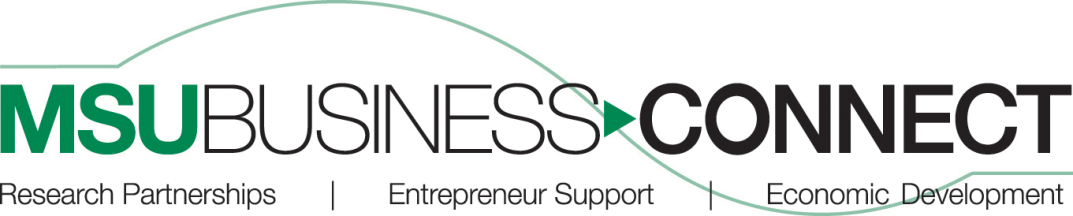 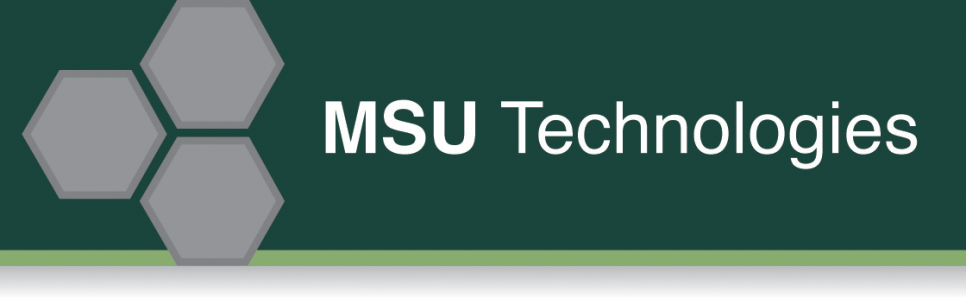 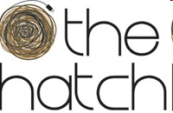 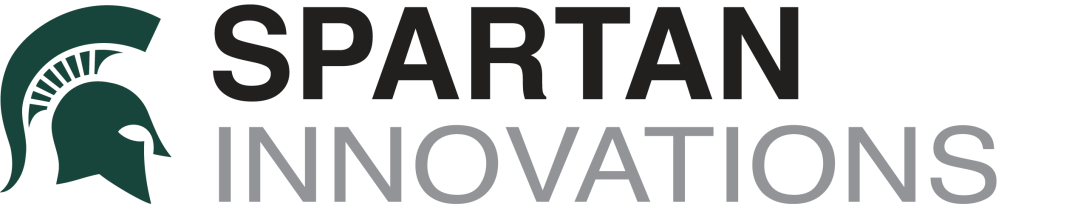 4
MSU Business-CONNECT
Connecting Industry to University Resources

	Many engagement pathways via MEDC-supported programs including:

Small Company Innovation Program (SCIP)
Supporting industry-university projects at Michigan public universities 
Reverie project provides a successful SCIP example

	SCIP program results since 2012 *

	• 162 companies served
	• 101 SCIP projects funded at 12 different universities
	• $164MM in new sales
	• $102MM in new investment
	• 256 Jobs created & 2132 Jobs retained

	* Source: UM Economic Growth Institute
3
Panel Discussion
Scott Jorgensen, Research Fellow - General Motors
Brett Hinds, Chief Engineer - Ford Motor Company
Chris Hewitt, Science Relation Manager - BASF
Lisa Tan, Chief Marketing Officer - Reverie
Meera Vijan, Mentor in Residence - University of Michigan
4